New Haven Transportation
Yale ELP Summer
New Haven is commuter-friendly
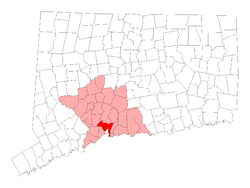 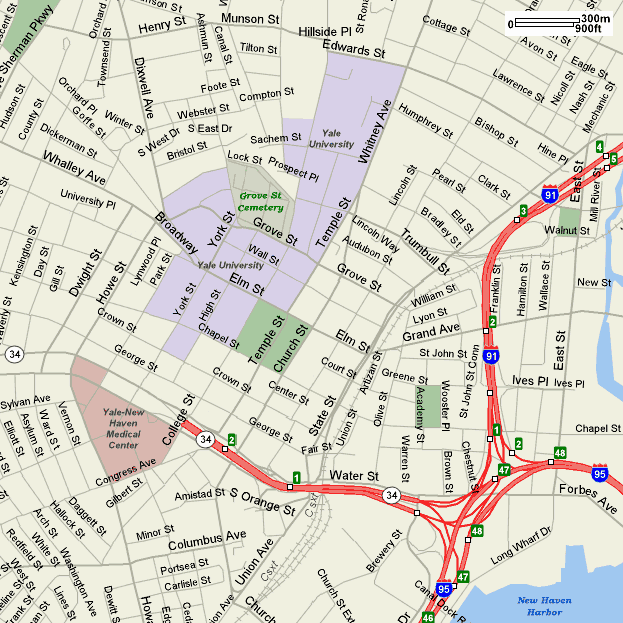 Yale
Yale
Med
Resources
OISS website: https://oiss.yale.edu/life-at-yale/practical-matters/transportation
It’s Your Yale: https://your.yale.edu/community/getting-around-yale/shuttle
CT Transit: https://www.cttransit.com/schedules
City of New Haven website: https://www.newhavenct.gov/gov/depts/traffic/default.htm
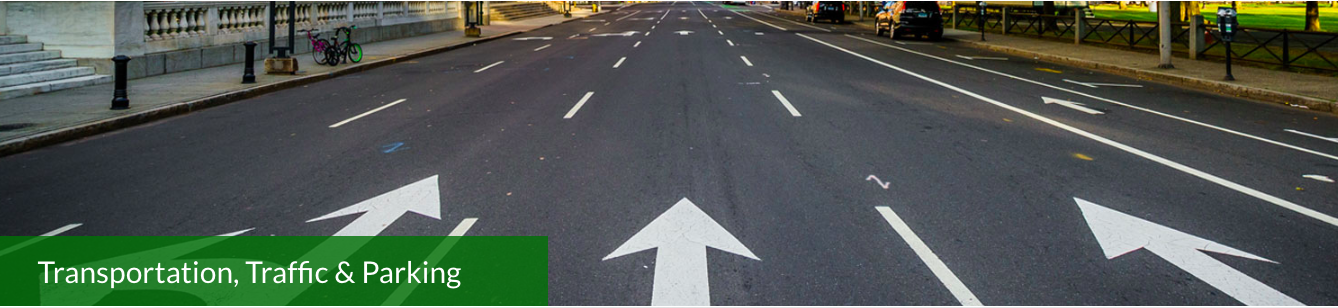 Safety tips for walking
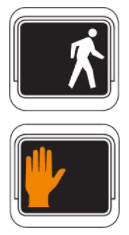 Use the crosswalks and only walk at walk signs when you cross the street.

Do not walk alone at night—walk in groups.

If you’re alone but want security, call 203-432-6330 (for rides) or 203-432-WALK and someone will walk with you. 

Download the companion app
for your smartphone and have a 
friend virtually walk you home!
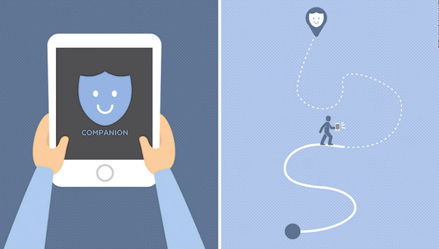 Bike resources
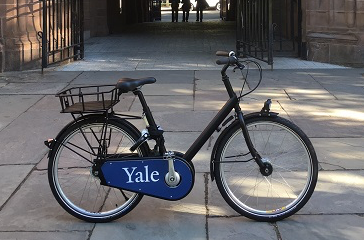 Yale Bike Share:
https://to.yale.edu/bikeshare 
Noa Rider App 
Membership required: $9.99/month
Bike New Haven Bike Share
https://www.bikenewhavenct.com/
Bike sellers:
Goatsville Cyclesmith, LLC
College St. Cycles
Devil’s Gear Bike Shop
Amity Bicycles
Target/Walmart
Craigslist.org
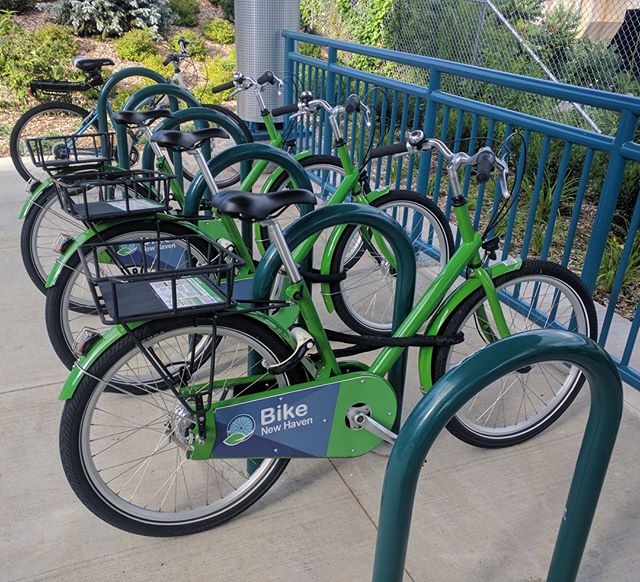 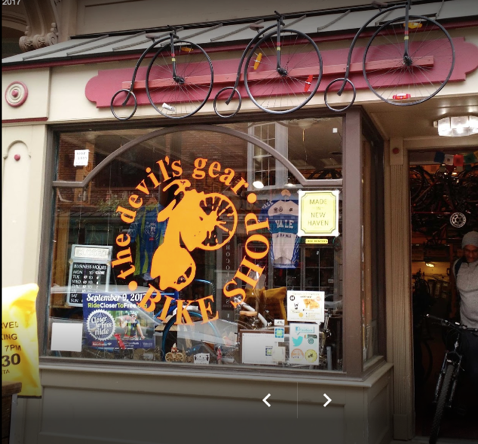 Bike Safety
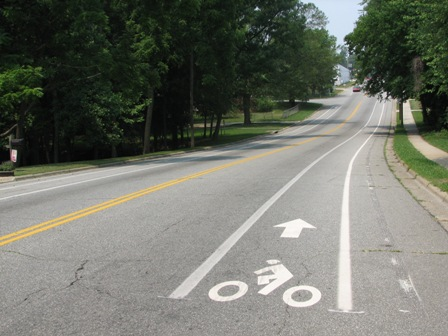 Use bike lanes
Stay to Right
Obey traffic signs
Helmet / reflectors / lights

Yale Environmental Health & Safety : Bicycle Safety Training Class 
Free helmet & one-month bike share membership
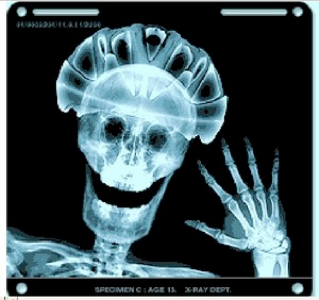 Keep your bike safe
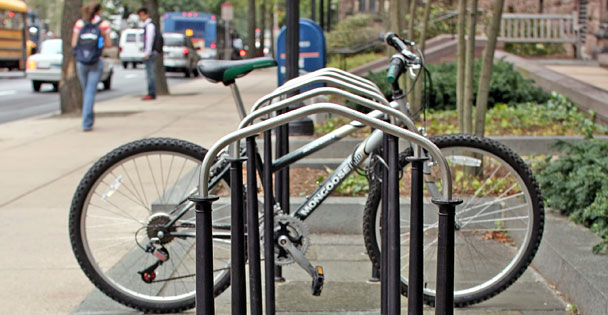 Lock your bike to the bike racks!
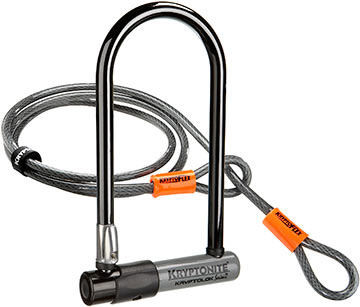 Buy a good lock!
Kryptonite
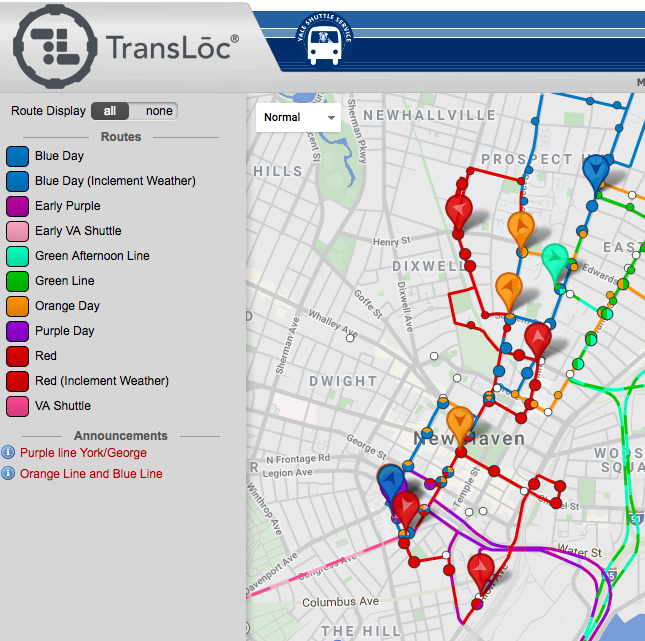 Yale Shuttle
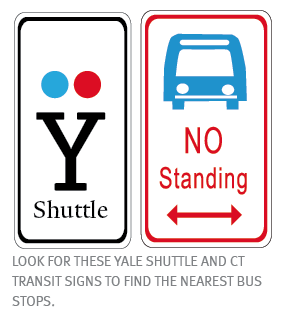 Daytime Yale Shuttles
Red – Science Hill, Med Campus, Train Station
Blue – Science Hill, East Rock, Main Campus
Orange – East Rock, Science Hill, Med Campus
Green– Science Hill to West Campus
Purple – Med School to West Campus
VA shuttle – Med campus to VA Hospital
Night time Yale Shuttle
Door-to-door service 6 p.m. through 6 a.m.
Call 203-432-6330
They will assign you a shuttle ride or security escort
Be ready!
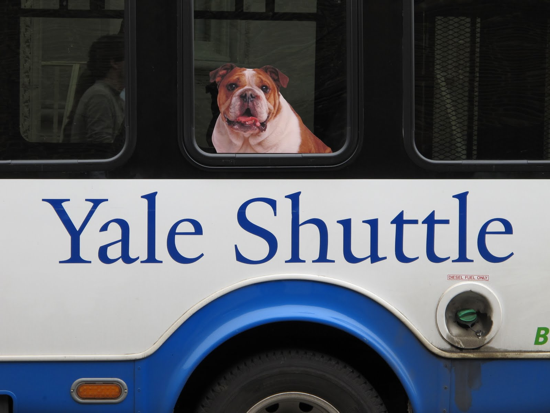 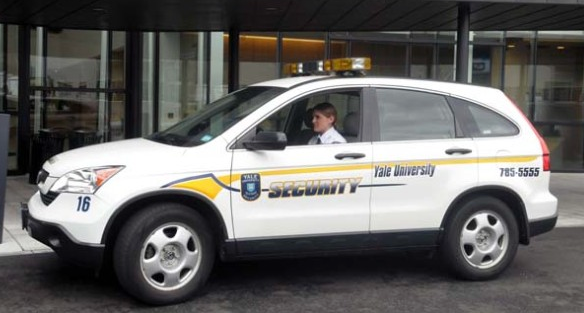 Weekend Yale Shuttle
There are two  Weekend Blue Line buses that depart every half hour from a limited number of stops beginning at 8:15 a.m. with the last departure at 5:45 p.m.
The weekend shuttle trip provides transportation to the train station and grocery store.
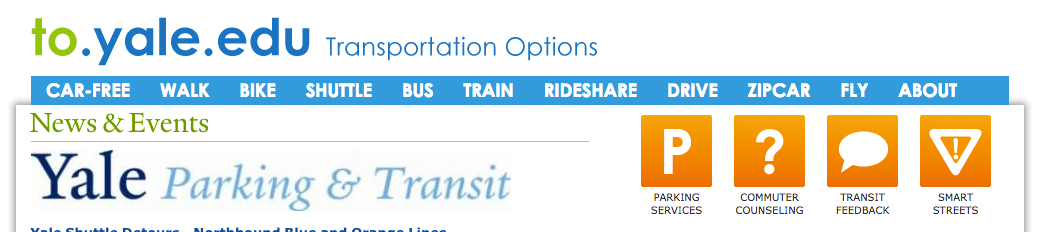 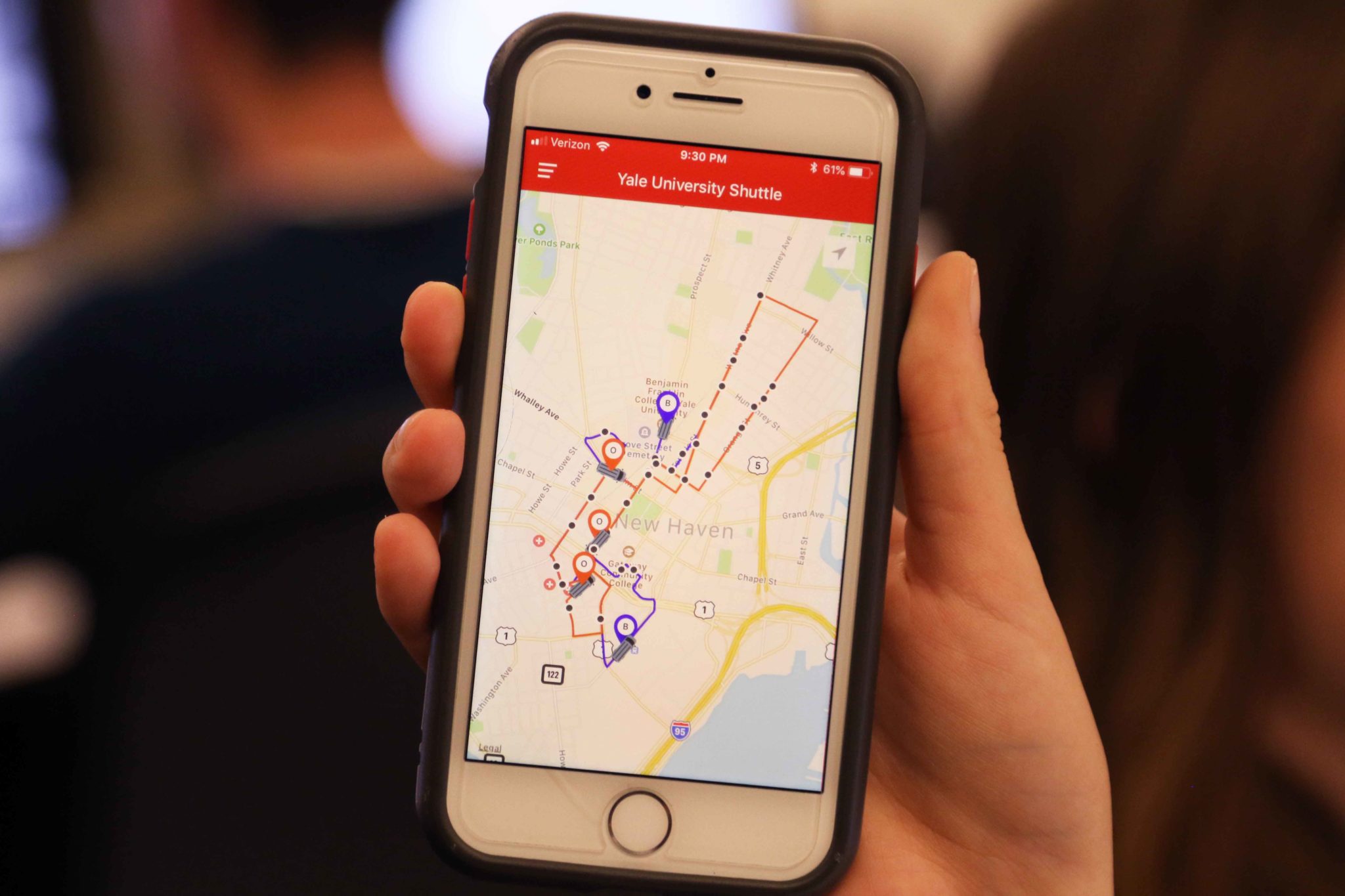 Check out the website for more information, including real-time bus tracking, alerts, and updates! 

Download the DoubleMap app on your smartphone!
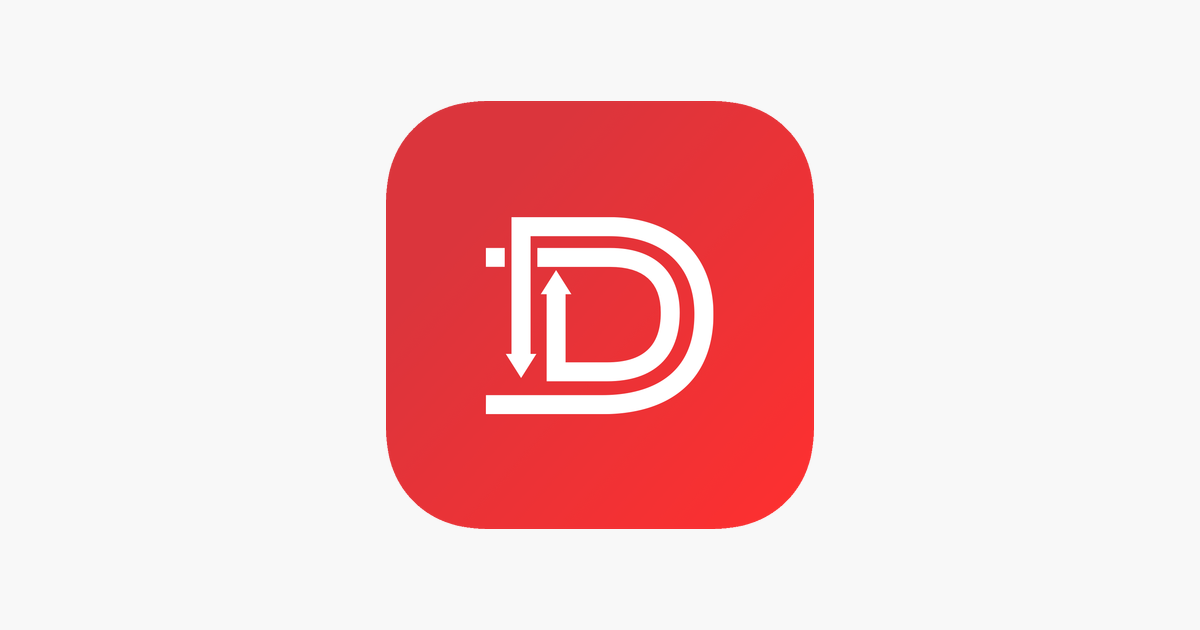 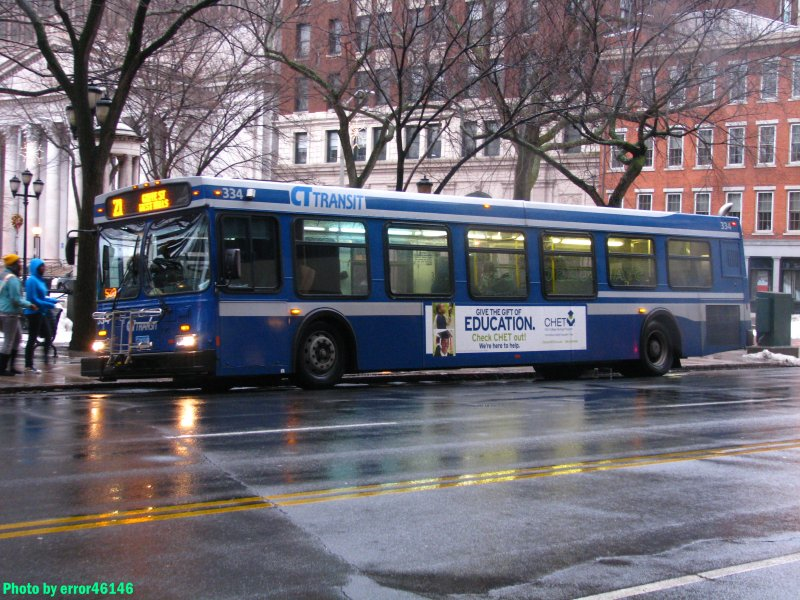 CT Transit Bus System
http://www.cttransit.com/
$1.75 per ride (free transfers) 
Buy tickets and passes from Customer Service in downtown New Haven and now at Stop & Shop
Directions are on Google Maps!
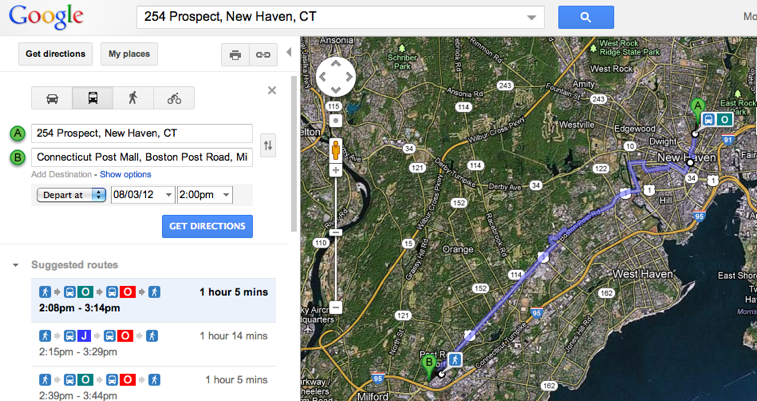 Other ways to get around
Metro Taxi – a number you won’t forget:(203)777-7777 
Rideshare apps:





	*Ask a friend before downloading one of these apps
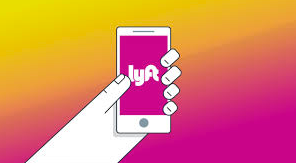 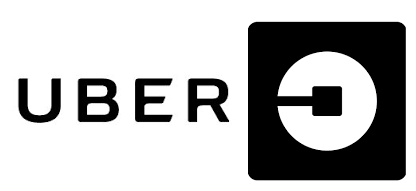 Driving in New Haven
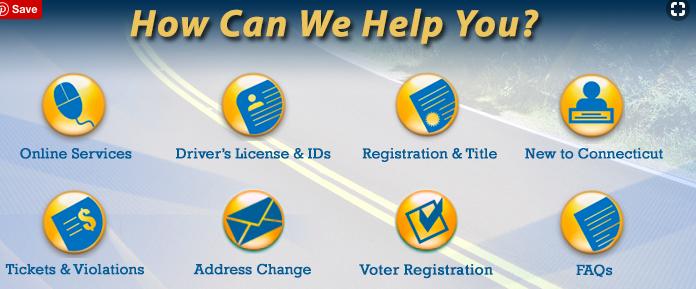 CT DMV: http://www.ct.gov/dmv/site/default.asp
Connecticut laws allow a student/visitor to drive with their home country’s driving license for up to a year
If license is in a language other than English or Spanish, the license must be accompanied by an International Driver’s Permit (IDP) (acquired in home country)
Citizens of Canada, Germany and France can transfer their license using the out of state license protocol
Applying for a CT driver’s license:
Apply for Social Security Number (SSN)
Make sure you have all your documentation and that your name and DOB match on all documents
Visit the DMV (closest is on State Street in Hamden).
The government will run a check through databases. This could take as long as 30 days.
Hamden driving school (203)415-3698
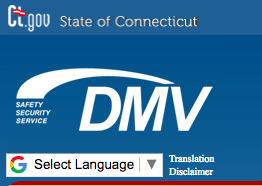 [Speaker Notes: Citizens of Canada, Germany and France can transfer their license using the out of state license protocol.]
Driving in New Haven
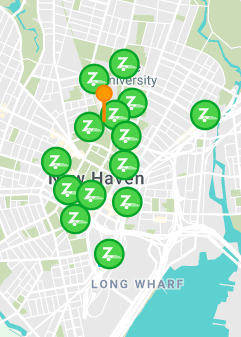 http://to.yale.edu/zipcar
Student memberships are $15 
18+
Valid driver’s license for at least a year
Reasonable driving record
Yale email address and Yale ID 
Includes mileage, 
gas card, and insurance
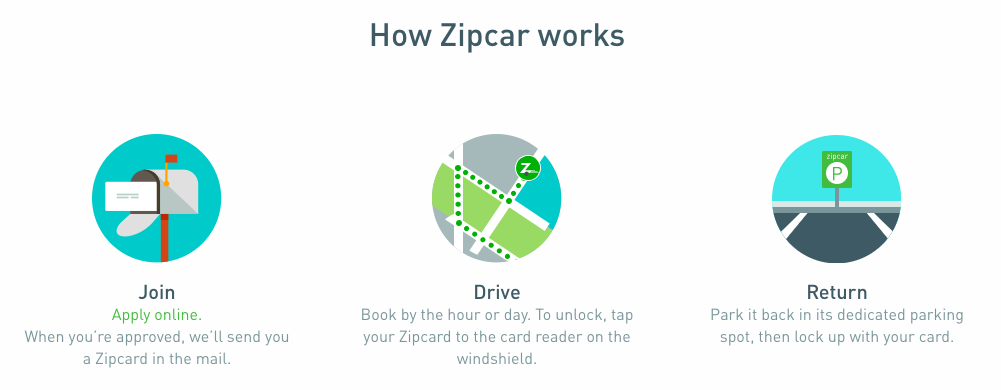 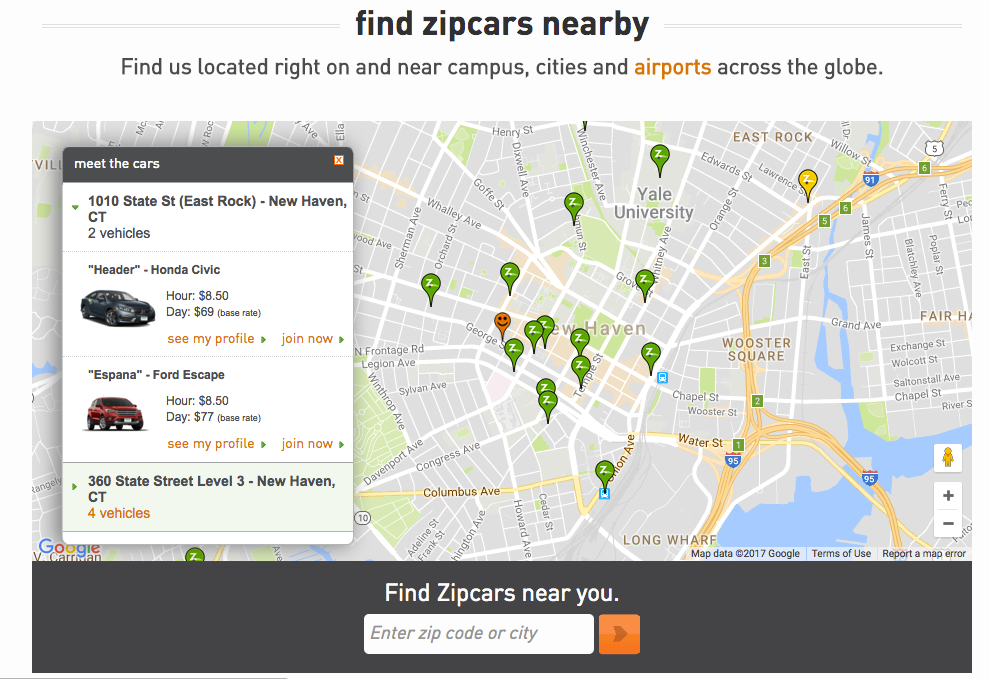 Leaving New Haven
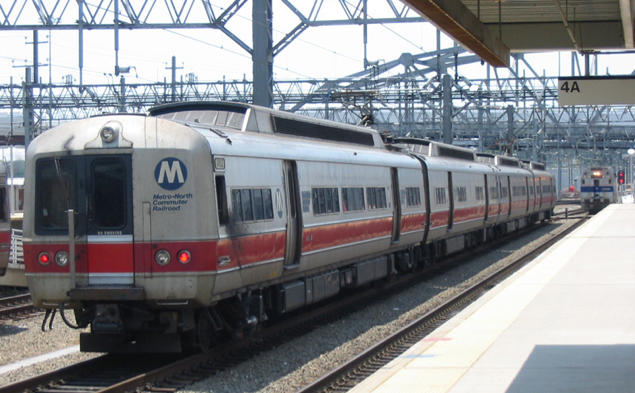 Metro North Railroad
Hourly Trains to New York City from Union Station
$24 - $30 (each way)
Amtrak – Union Station
Trains to New York City, Boston, Washington DC
Airports (Yale offers a discounted rate with Primetime shuttle!)
Usually $50++
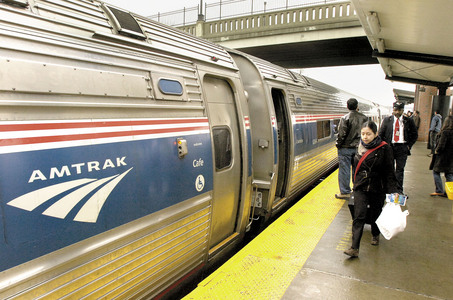 APPS TO DOWNLOAD
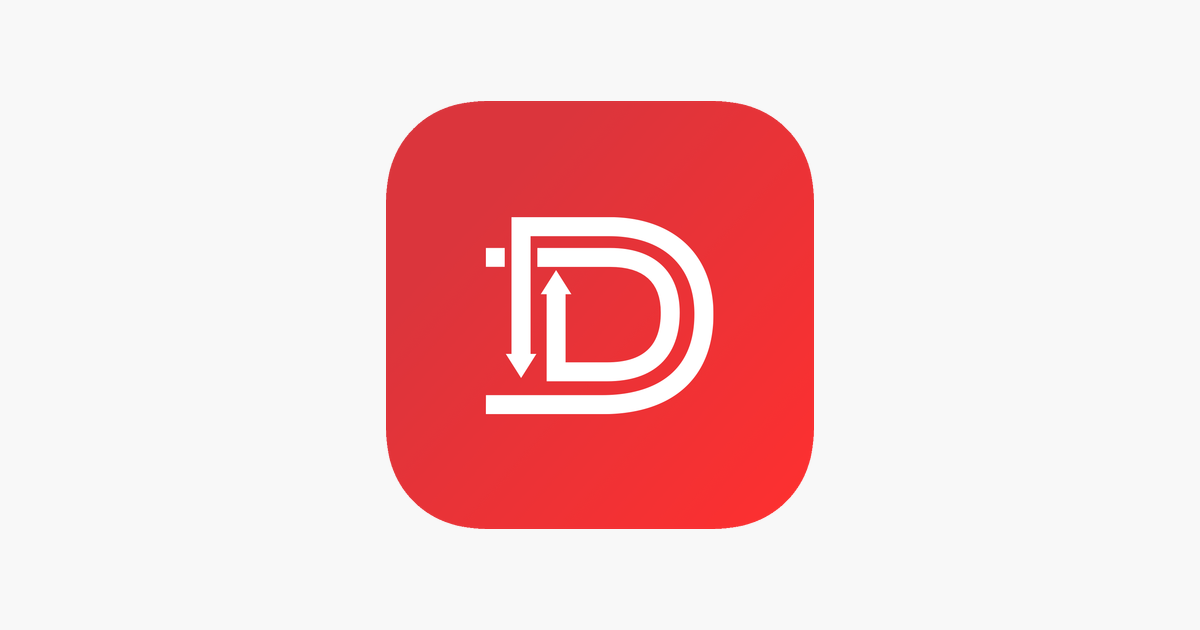 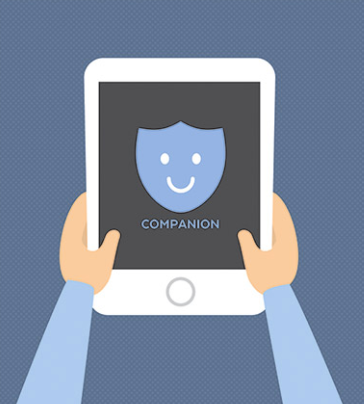 DoubleMap
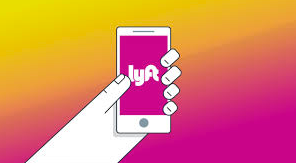 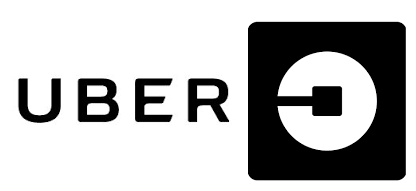